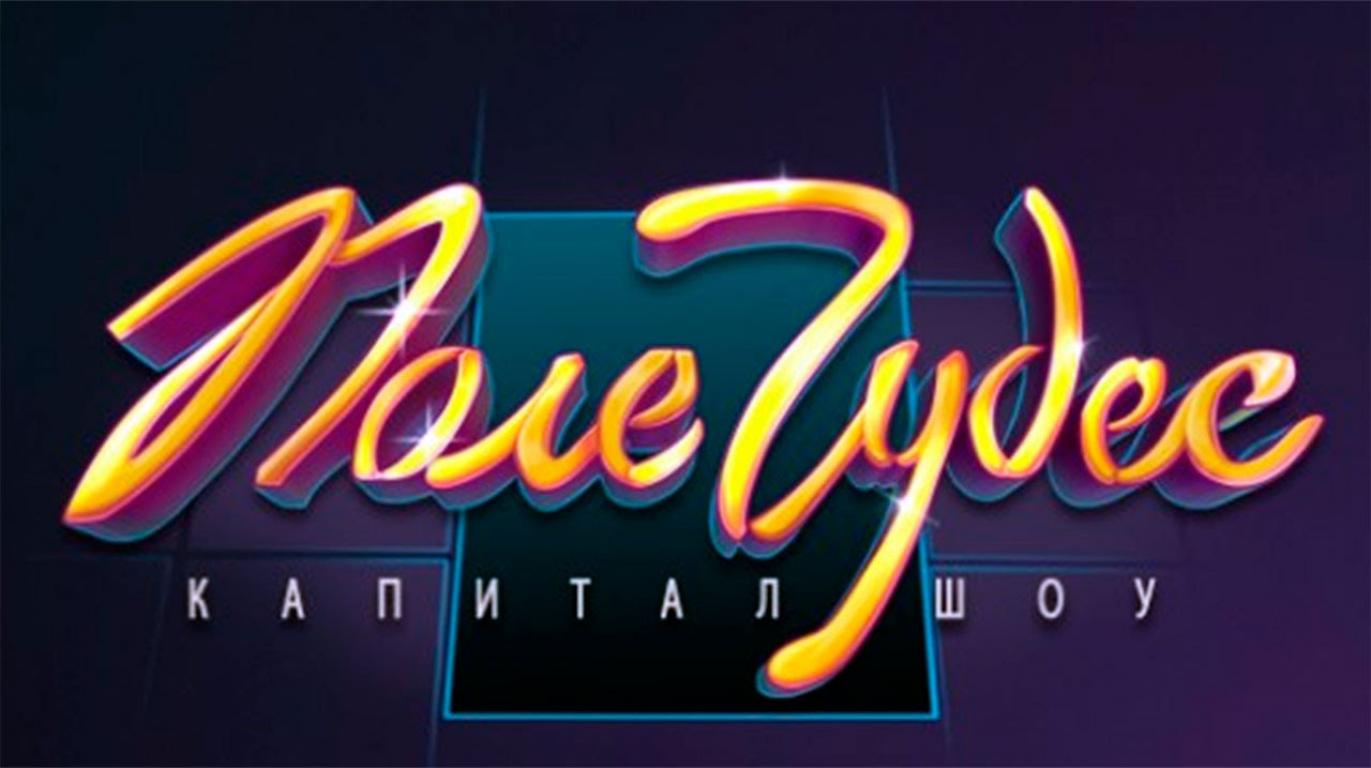 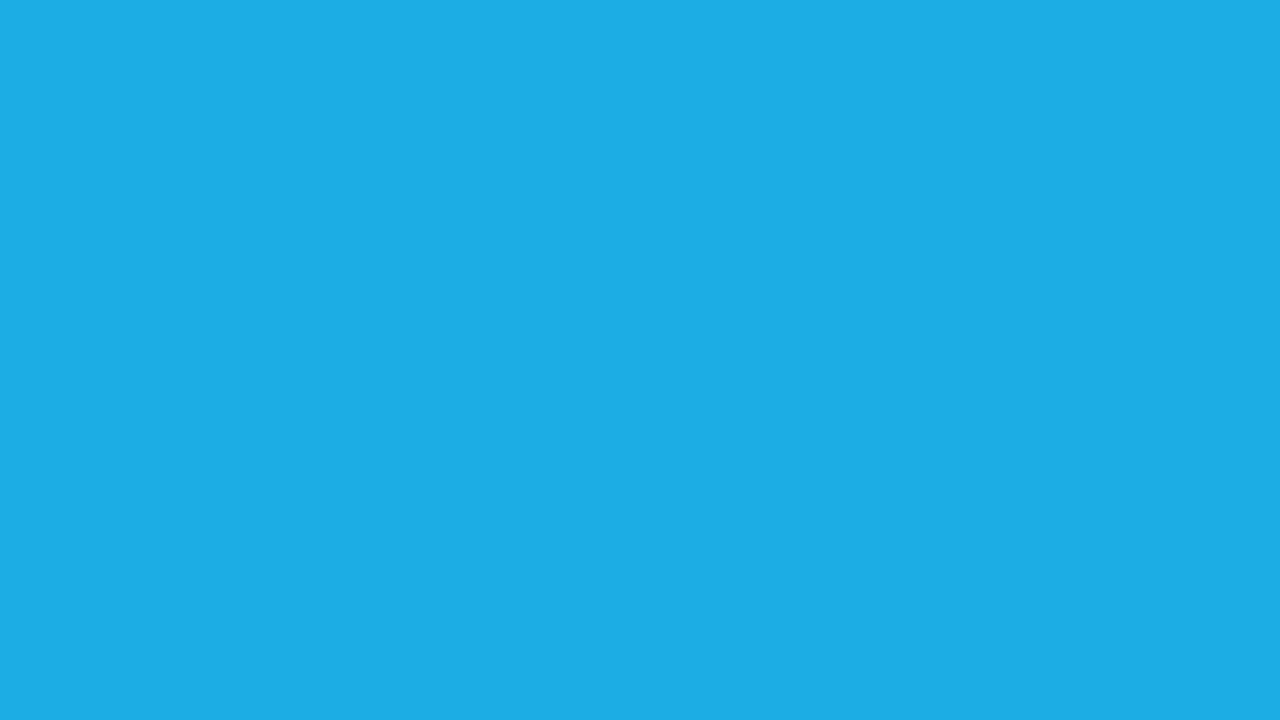 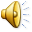 Правила игры
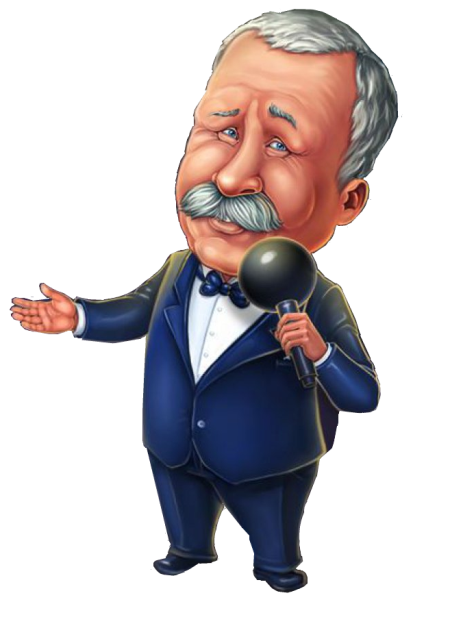 Плюс — игрок может открыть любую букву по счёту.
х2 — набранные игроком очки удваиваются.
Шанс — игрок может попросить помощь из зала.
→ — ход передаётся другому игроку.
Приз — игрок может отказаться от приза
и продолжить игру или получить приз
и выйти из игры.
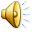 Составил Хмеленок Николай Павлович,
Городнянский Центр детского и юношеского творчества
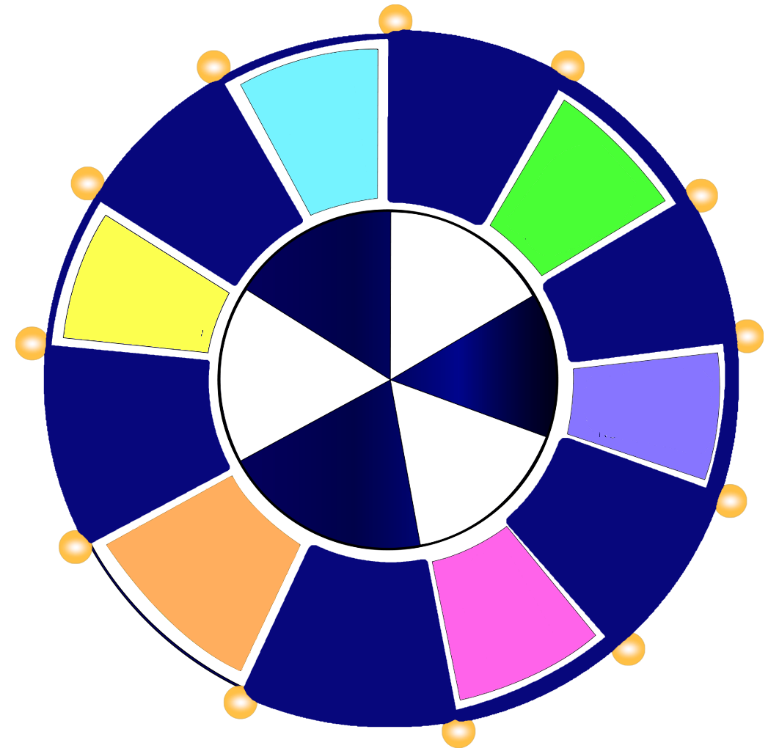 Животное
5
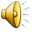 4
x2
h
o
r
s
e
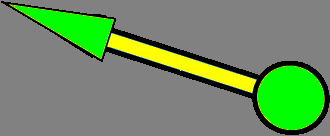 6
3
0
1-6
+
х2
Приз
Шанс
+
Приз
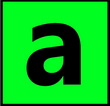 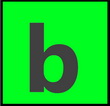 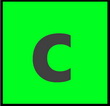 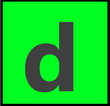 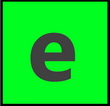 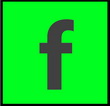 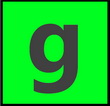 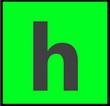 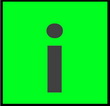 Приз
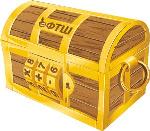 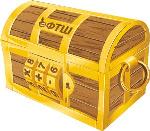 Шанс
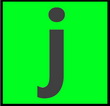 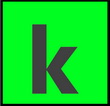 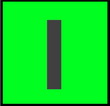 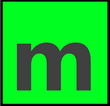 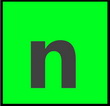 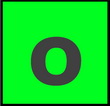 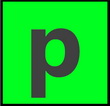 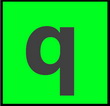 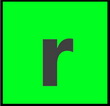 2
1
0
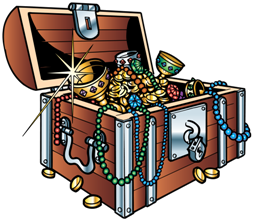 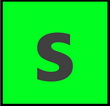 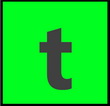 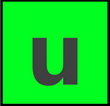 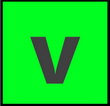 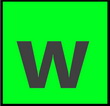 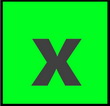 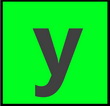 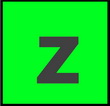 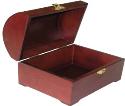 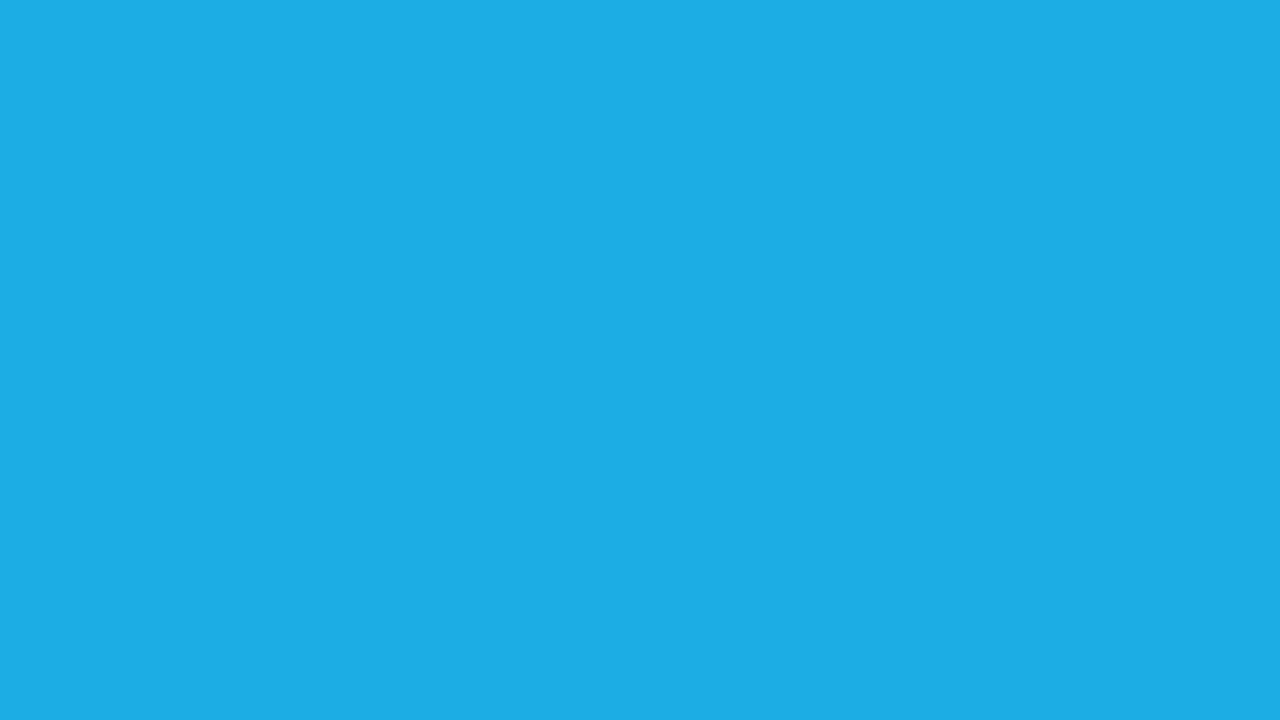 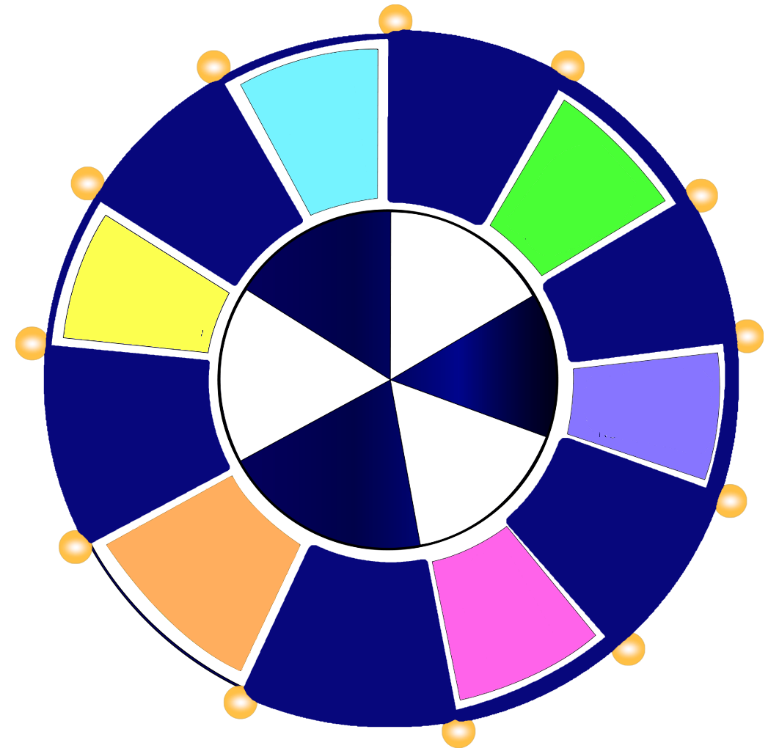 Продаётся в некоторых магазинах
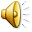 5
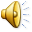 4
x2
p
i
c
t
u
r
e
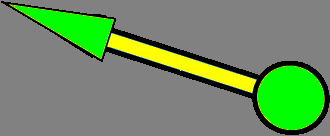 6
3
0
1-6
+
х2
Приз
Шанс
+
Приз
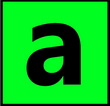 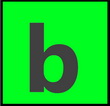 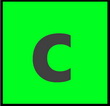 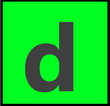 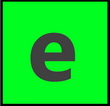 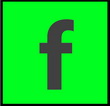 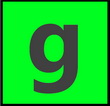 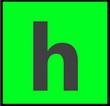 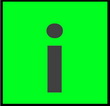 Приз
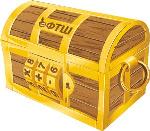 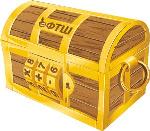 Шанс
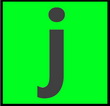 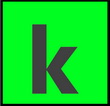 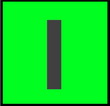 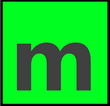 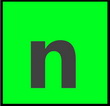 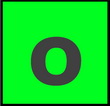 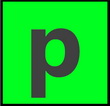 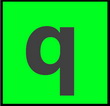 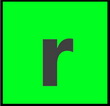 2
1
0
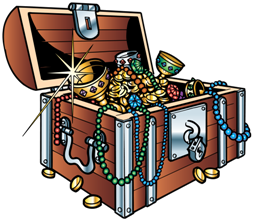 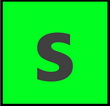 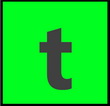 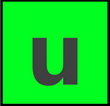 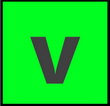 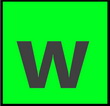 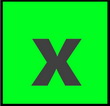 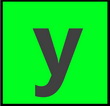 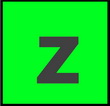 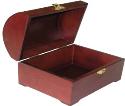 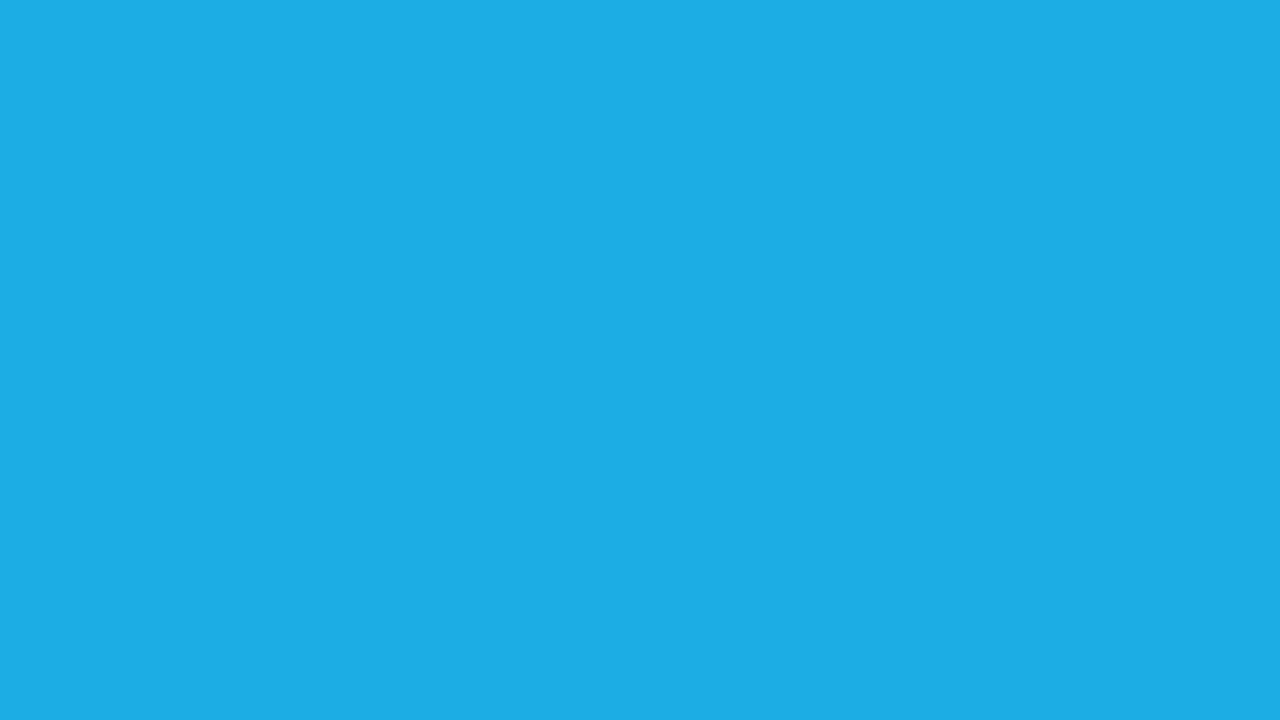 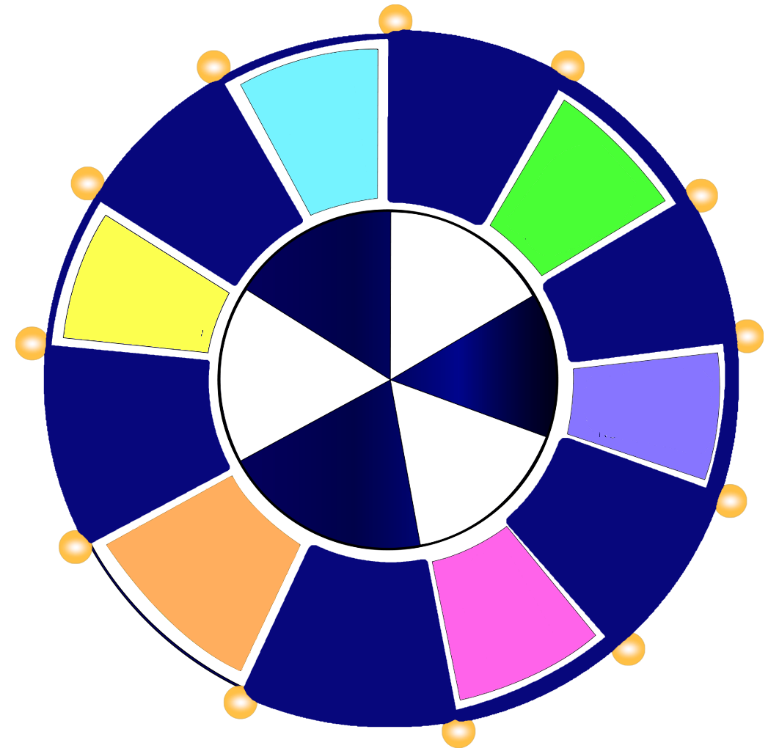 Вы видите его очень часто
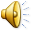 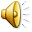 5
4
x2
t
e
a
c
h
e
r
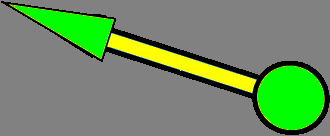 6
3
0
0
1-6
+
х2
Приз
Шанс
+
Приз
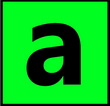 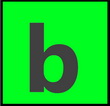 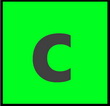 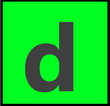 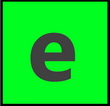 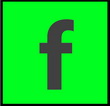 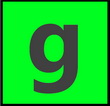 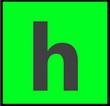 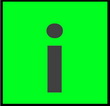 Приз
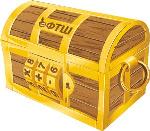 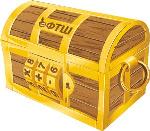 Шанс
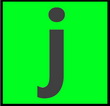 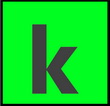 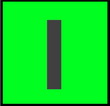 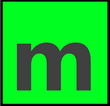 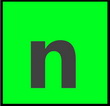 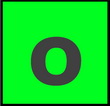 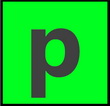 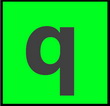 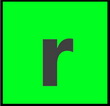 2
1
0
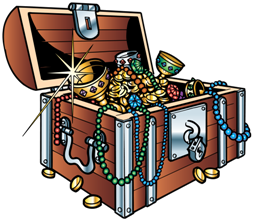 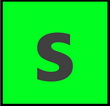 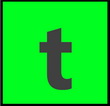 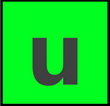 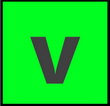 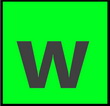 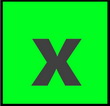 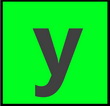 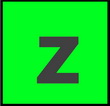 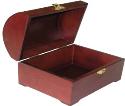 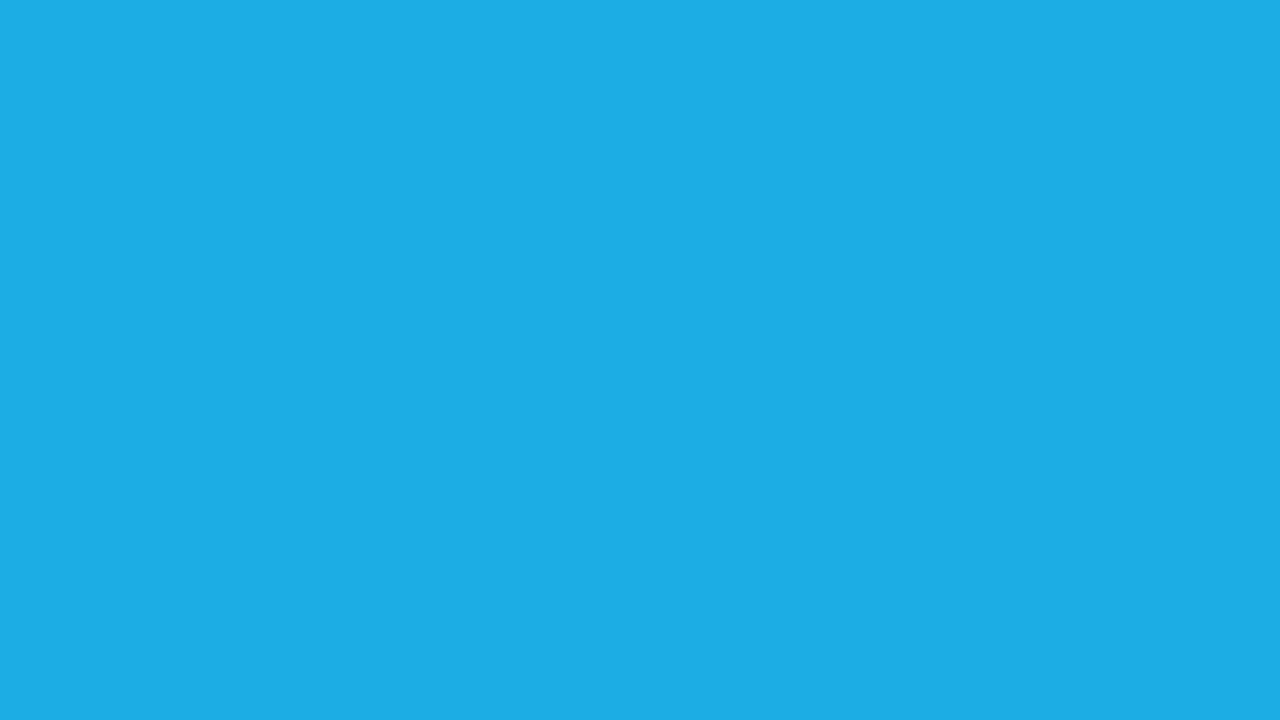 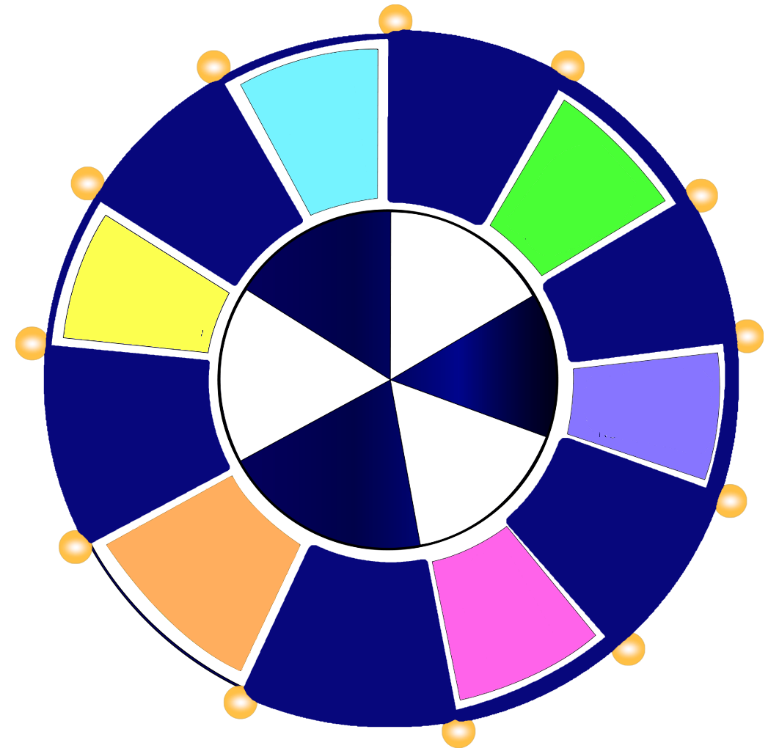 Намного старше вас
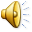 5
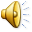 4
x2
m
o
t
h
e
r
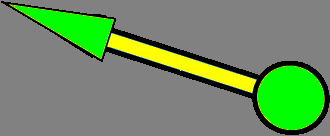 6
3
0
0
1-6
+
х2
Приз
Шанс
+
Приз
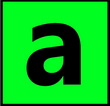 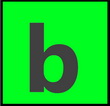 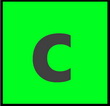 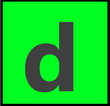 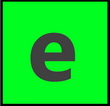 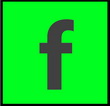 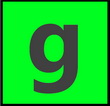 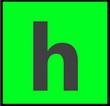 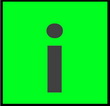 Приз
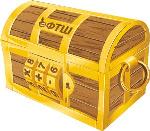 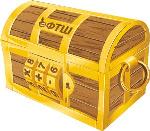 Шанс
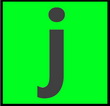 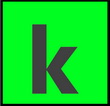 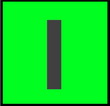 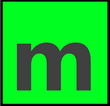 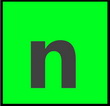 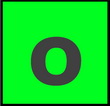 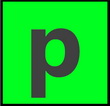 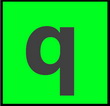 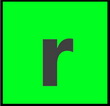 2
1
0
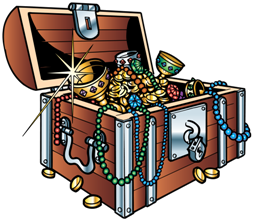 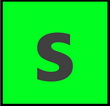 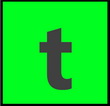 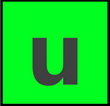 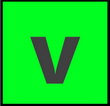 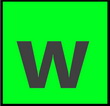 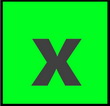 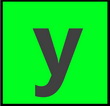 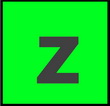 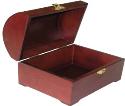 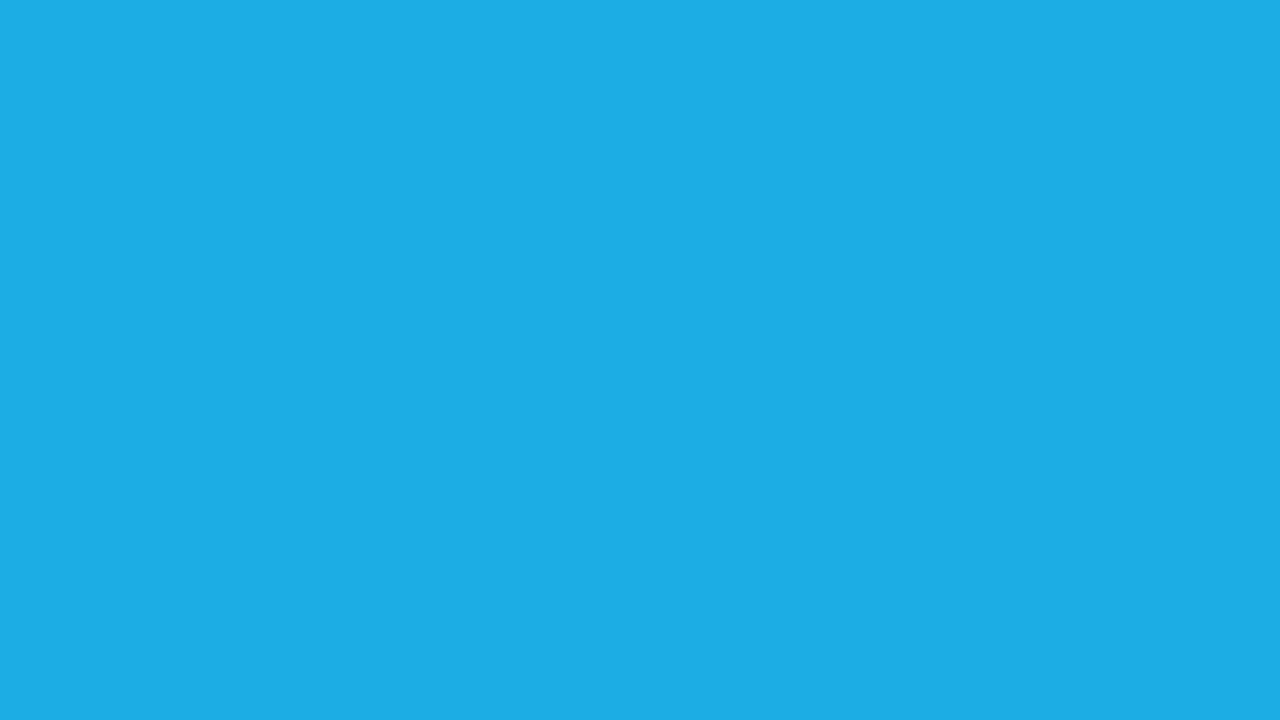 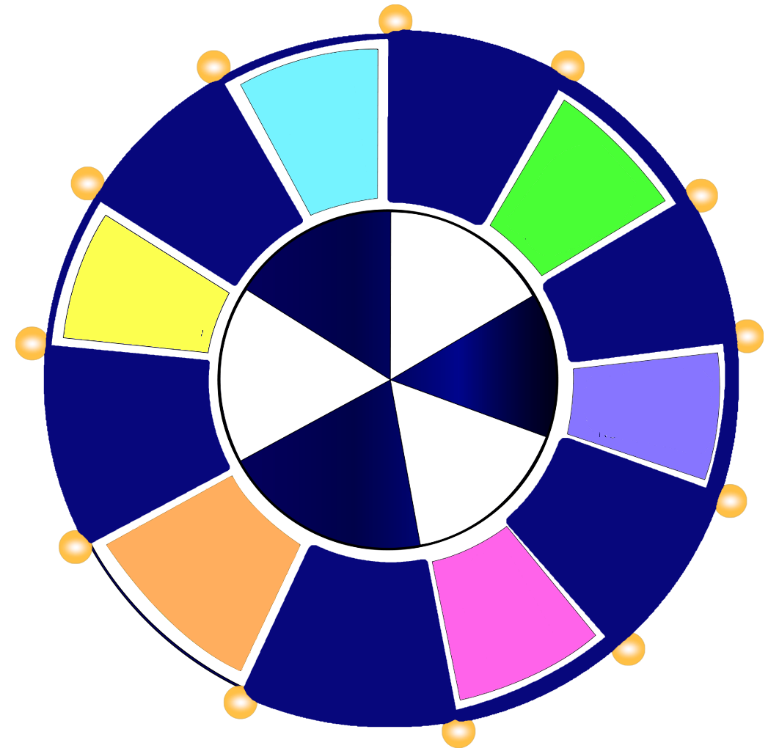 Есть в каждом доме
5
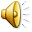 4
x2
c
h
a
i
r
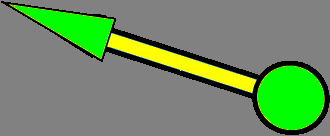 6
3
0
0
1-6
+
х2
Приз
Шанс
+
Приз
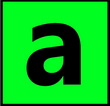 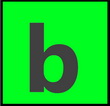 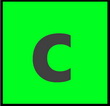 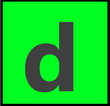 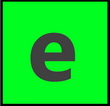 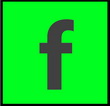 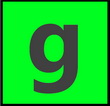 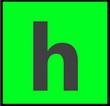 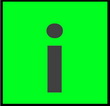 Приз
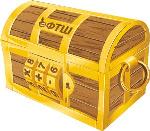 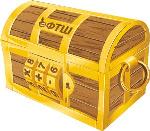 Шанс
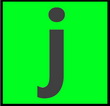 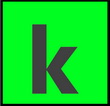 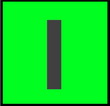 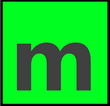 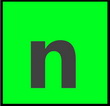 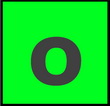 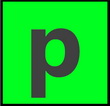 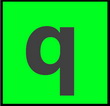 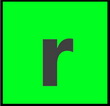 2
1
0
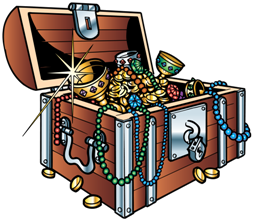 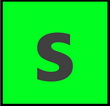 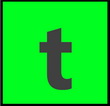 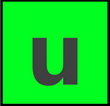 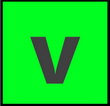 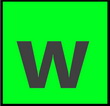 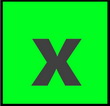 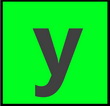 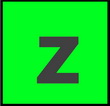 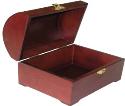 Поздравляем!
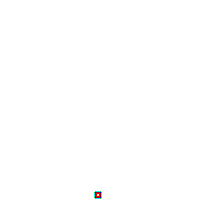 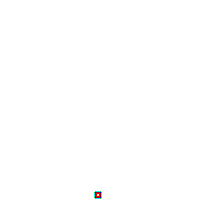 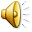 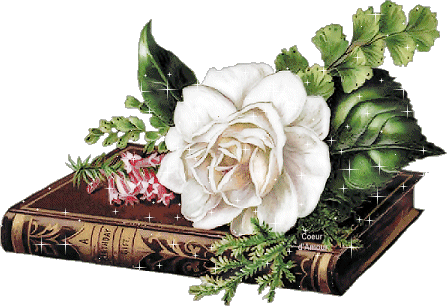 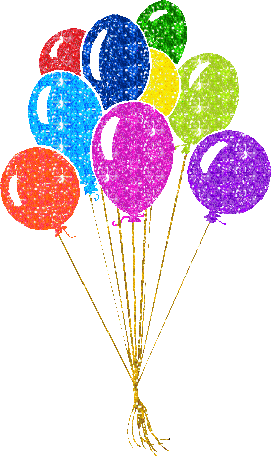 Источники
Иллюстрации
http://blogs.minusa-school12.ru/uploads/images/2015/10/29/32eb4a9a2873cdc73b056f422b06232593e76f79.jpg
Реплики Леонида Якубовича
http://xmusic.me/s/63463174-YAkubovich_-_Pole_chudes_TRVP_est_kuda_dobavlyat_zvuk_Dobavlyaj./
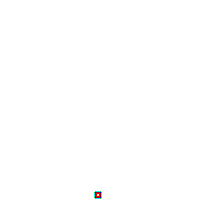 Песня про «Поле чудес» 
Непоседы - http://iplayer.fm/song/46698123/Neposedy_-_Pesnya_pro_Pole_chudes/